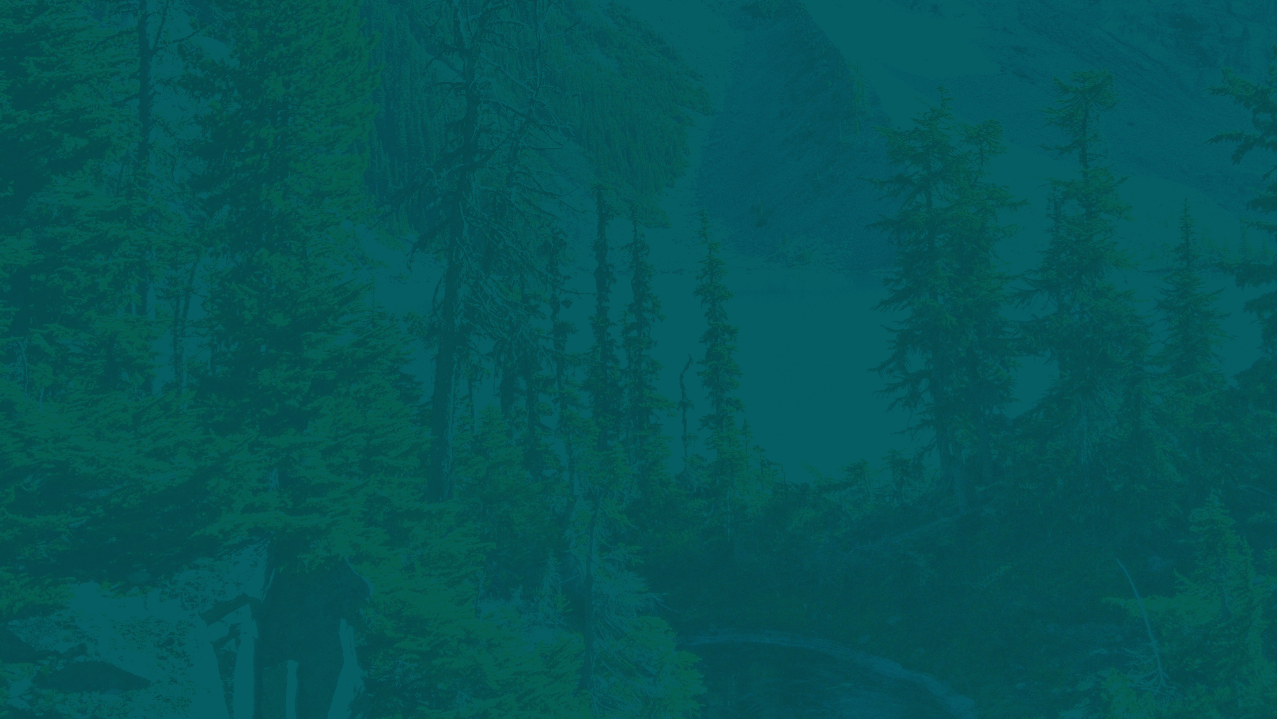 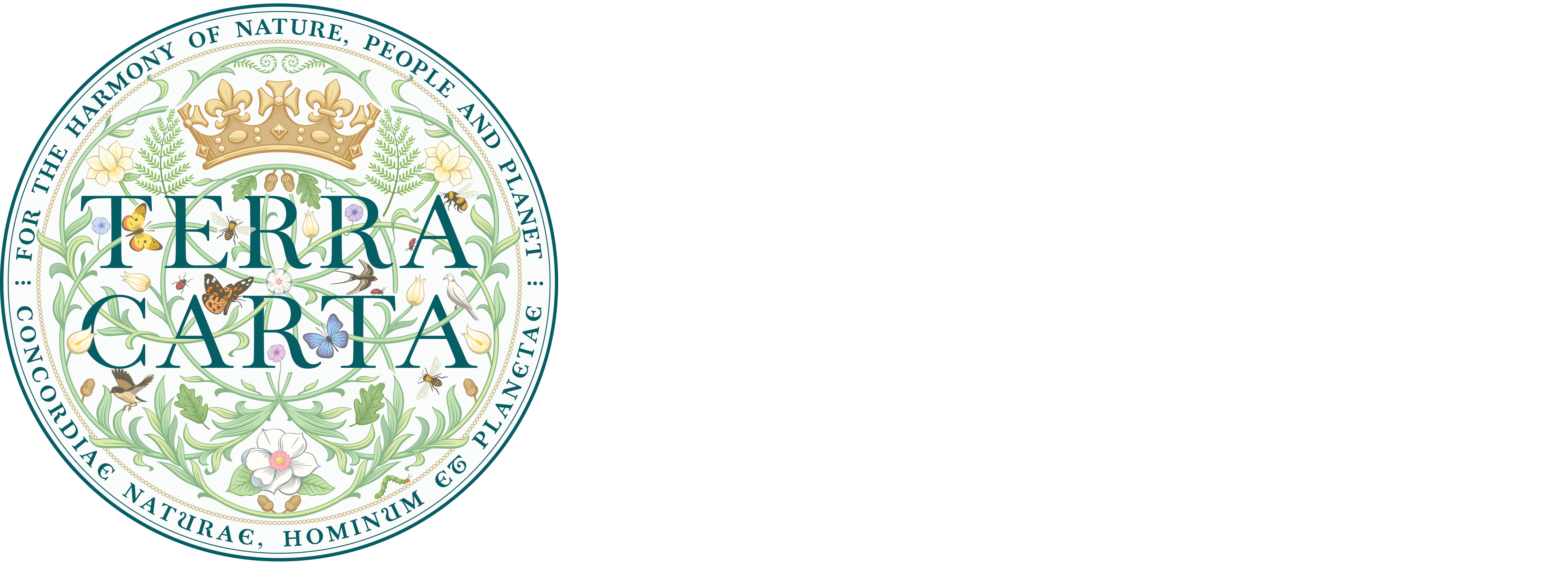 2024 The Wall Street Green Summit Guest Speaker
Ortega Pittman
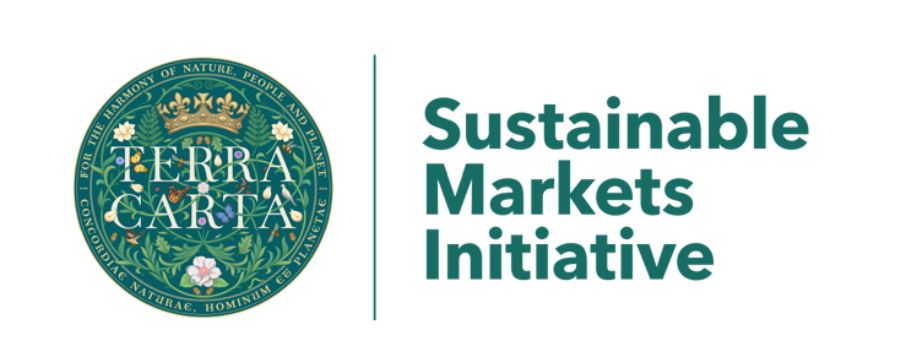 Vision, Mission, Action, and Background
Vision: A sustainable future for Nature, People, and Planet. 

Mission: Build a coordinated global effort to enable the private sector to accelerate the transition to a sustainable future.
 
Action: Under the mandate of the Terra Carta, the Sustainable Markets Initiative will encourage three major market transformations:  
 A dramatic shift in corporate strategies and operations  
 A reformed global financial system helping to move from billions to trillions in sustainably aligned investment 
 An enabling environment that attracts investment and incentivises action.  

Background:  

The Sustainable Markets Initiative started in 2020 at the World Economic Forum Annual Meeting at Davos. It was launched by His Majesty King Charles III when he was The Prince of Wales. He continues to be recognized as the Founder of the Sustainable Markets Initiative. It is a network of global CEOs across industries working together to build prosperous and sustainable economies that generate long-term value through the balanced integration of natural, social, human, and financial capital. The global CEOs are a ‘Coalition of the Willing’ who share the Sustainable Markets Initiative’s vision around the need to accelerate global progress towards a sustainable future.
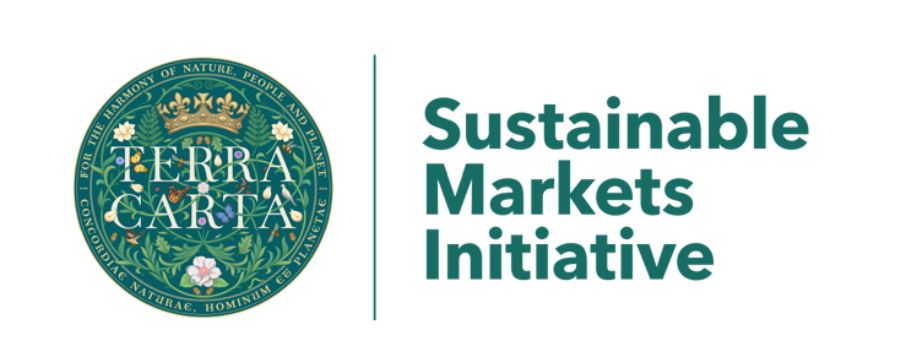 Contact the Sustainable Markets Initiative
Ortega Pittman, The Sustainable Markets Initiative
o.pittman@sustainable-markets.org

Sustainable Markets Initiative website:
https://www.sustainable-markets.org/terra-carta/

Terra Carta:
Terra Carta, For Nature, People, & Planet

For enquiries on the Sustainable Markets Initiative, please email:
info@sustainable-markets.org 

SMI LinkedIn: 
The Sustainable Markets Initiative

X
@TheSMI